Healthcare Needs You:   
From Heroism to Safe Design
Peter Pronovost, MD, PhD, FCCM
Johns Hopkins University
The Civil War is held as the as the deadliest war of our time
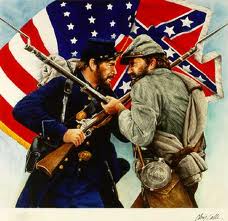 Casualties
620,000
 155,000 / year for 4 years
Armstrong Institute for Patient Safety and Quality
Medical error causes ~200,000 preventable deaths per year
Heart Disease
Cancer
Medical Error
Chronic Lower
Respiratory Disease
Stroke
Accidents
Armstrong Institute for Patient Safety and Quality
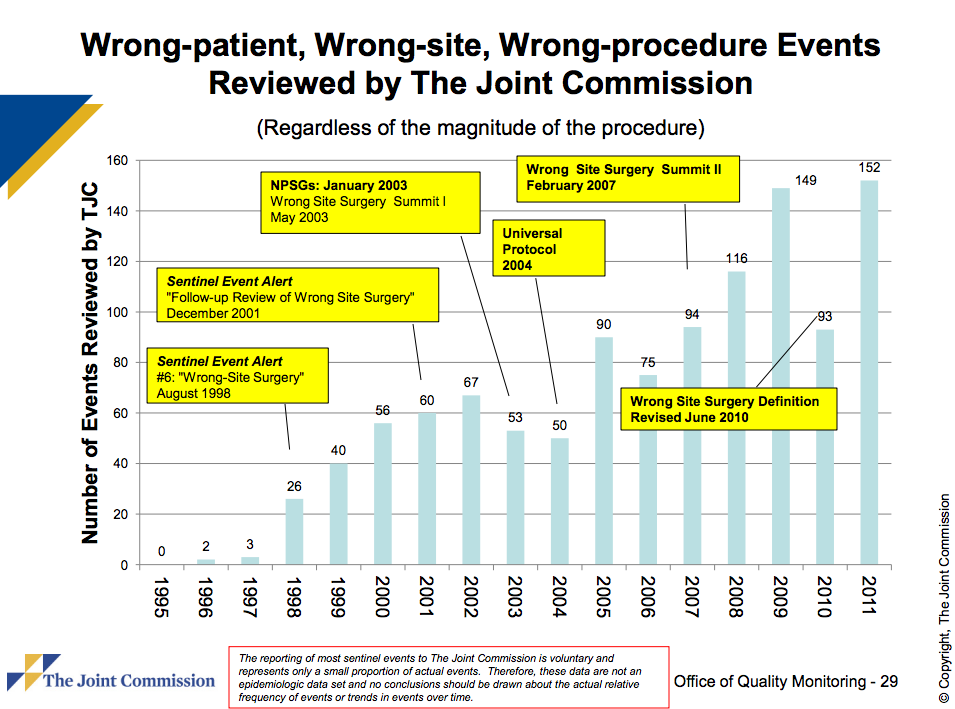 CLA-BSI Rate for All ICUS at JHH: 1998 - Q2 2012
CLA-BSI Rate for all Michigan ICUs 2004-2012  Pronovost NEJM 2006, Pronovost BMJ 2010
Impact of Statewide Quality Improvement Initiative on Hospital Mortality
Lipitz: BMJ 2011
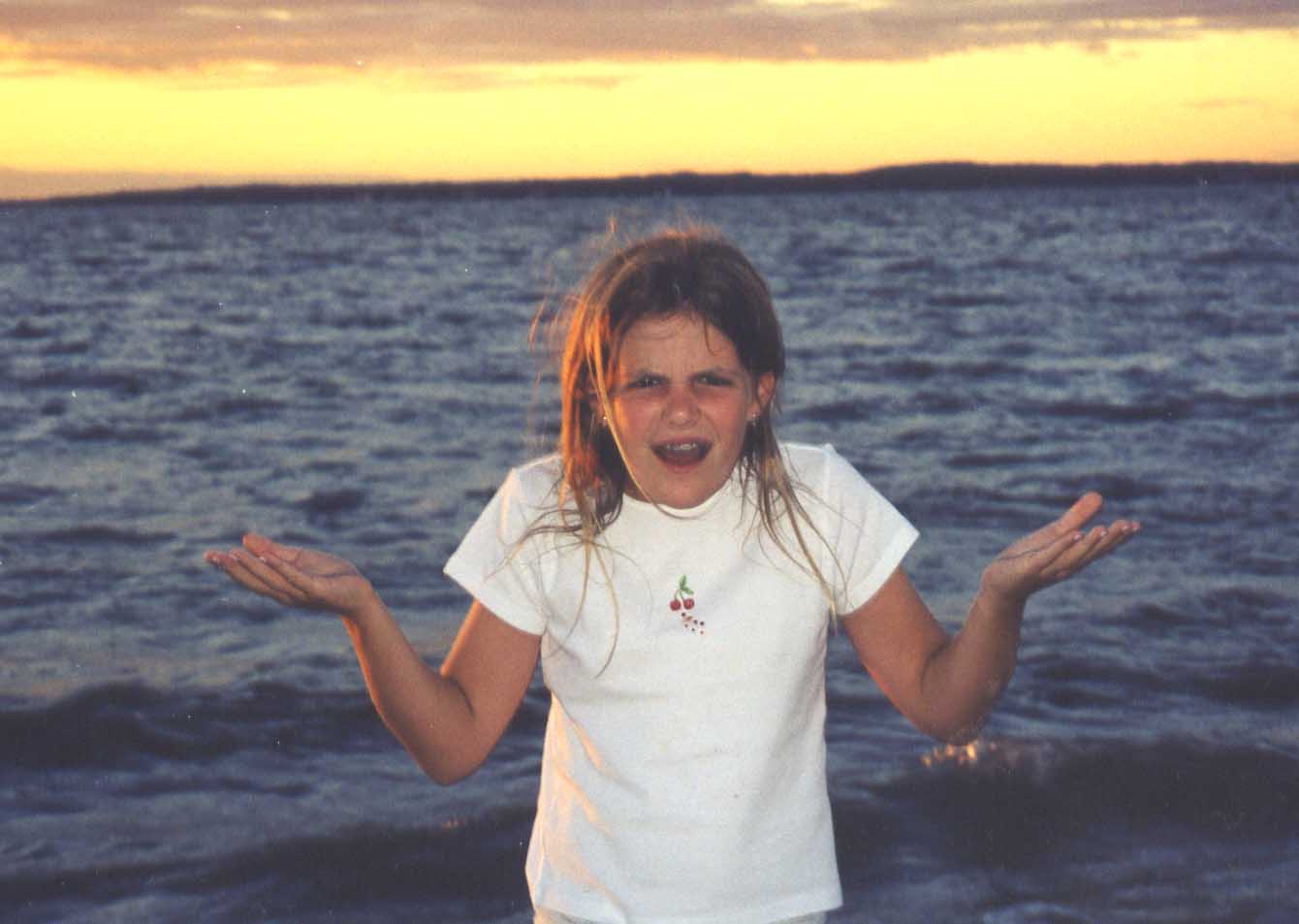 4/24/2013
9
Armstrong Institute  for Patient Safety and Quality
Rory Staunton12 years old
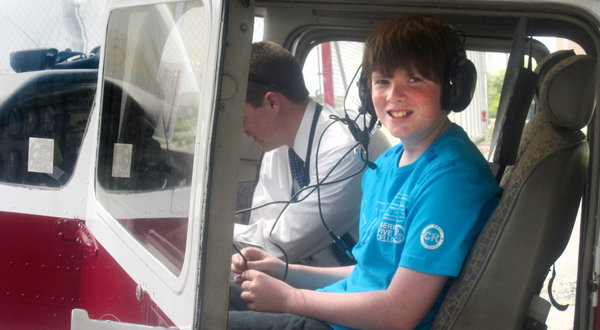 “the most profound 12 year old I had ever met”
- Kevin Burgoyne, debate coach
10
Armstrong Institute for Patient Safety and Quality
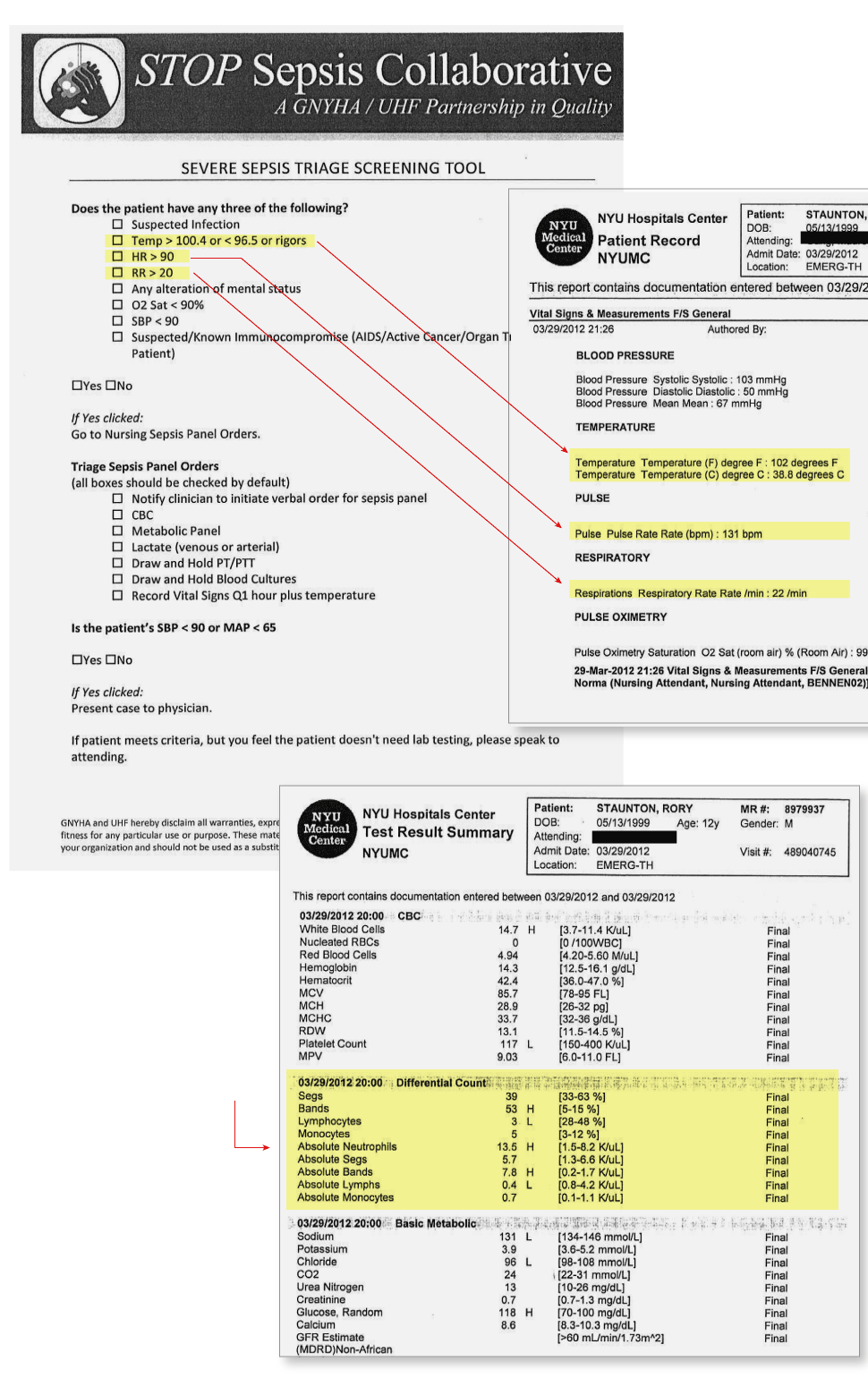 11
Armstrong Institute for Patient Safety and Quality
Harms to be eliminated – Associated Tasks
Armstrong Institute for Patient Safety and Quality
Harms to be eliminated – Associated Tasks
Armstrong Institute for Patient Safety and Quality
AIRPLANES
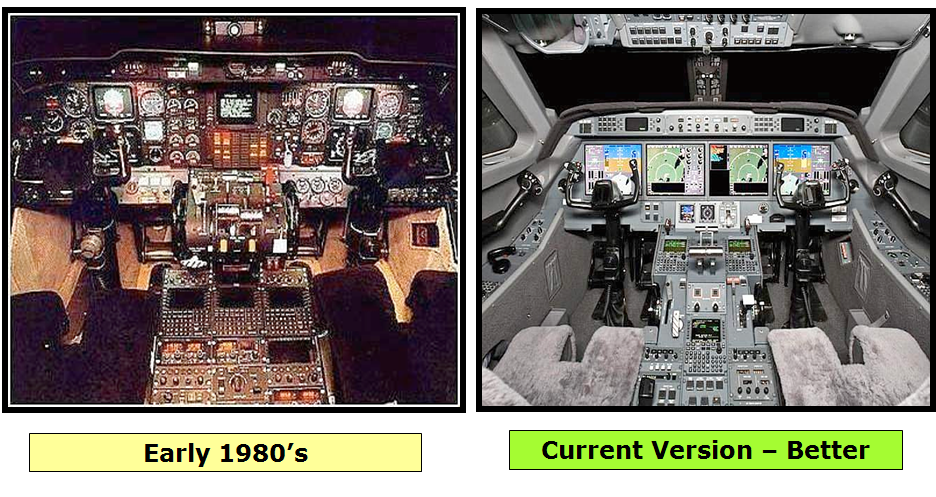 14
Armstrong Institute for Patient Safety and Quality
Hospitals in general, and especially ICUs
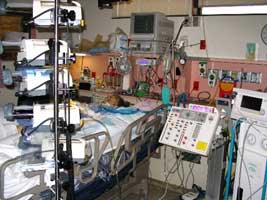 Current Version – Worse
Early 1980’s
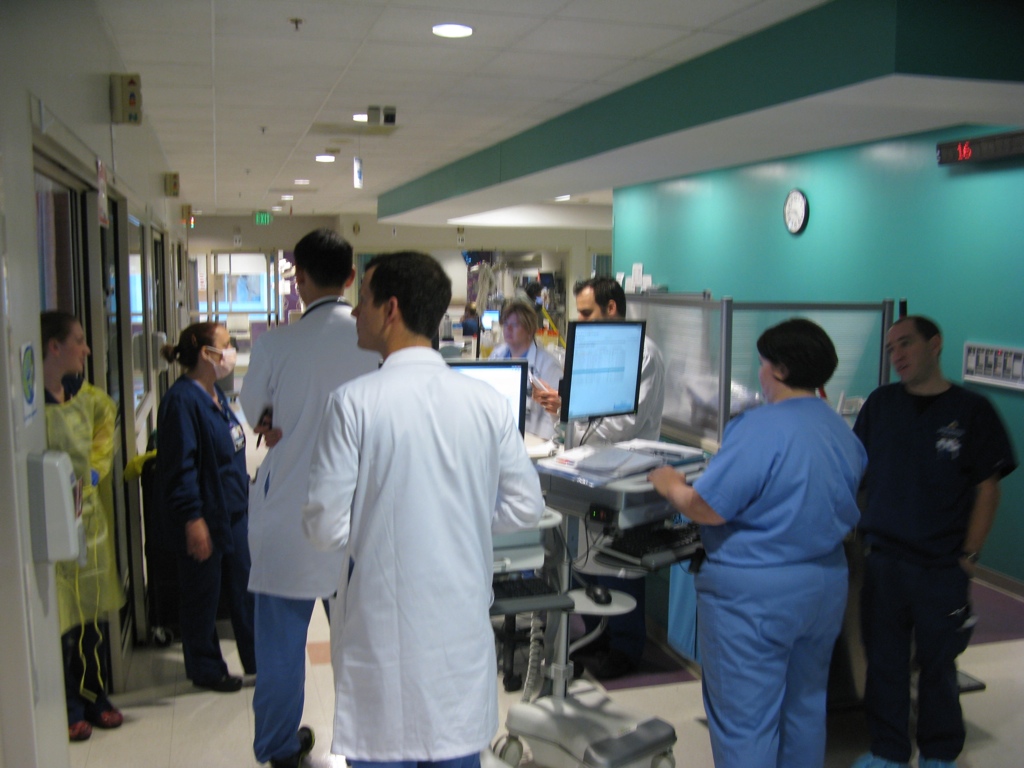 A Cluttered, Chaotic System
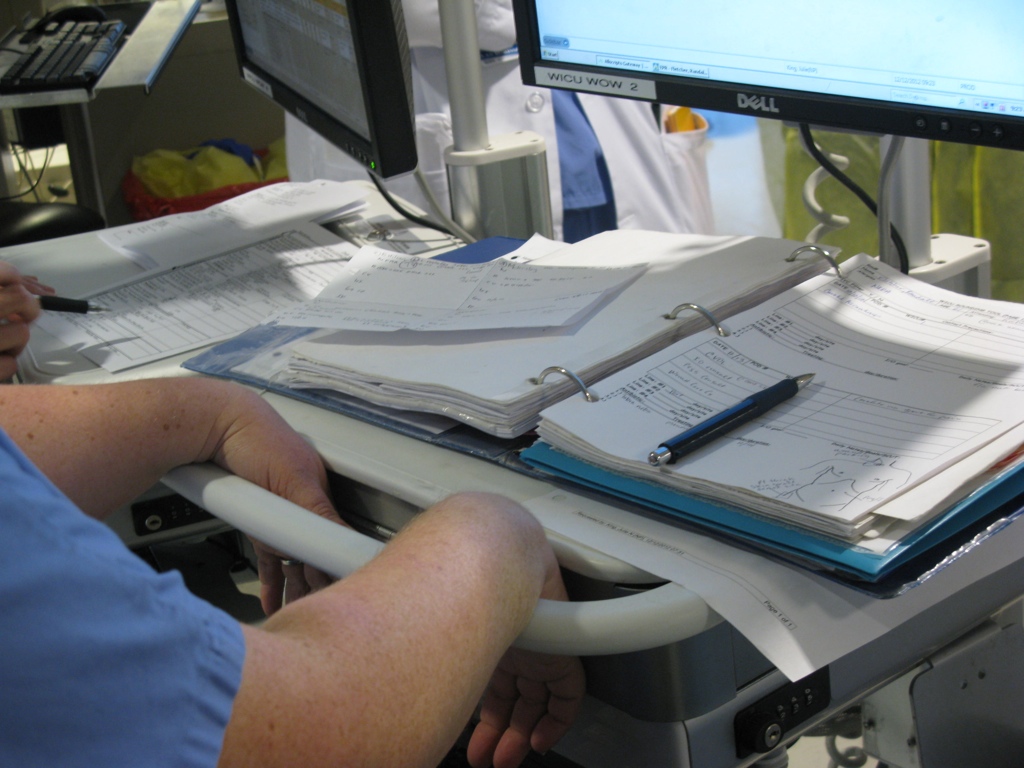 Based on Paper
Innovation Engagement
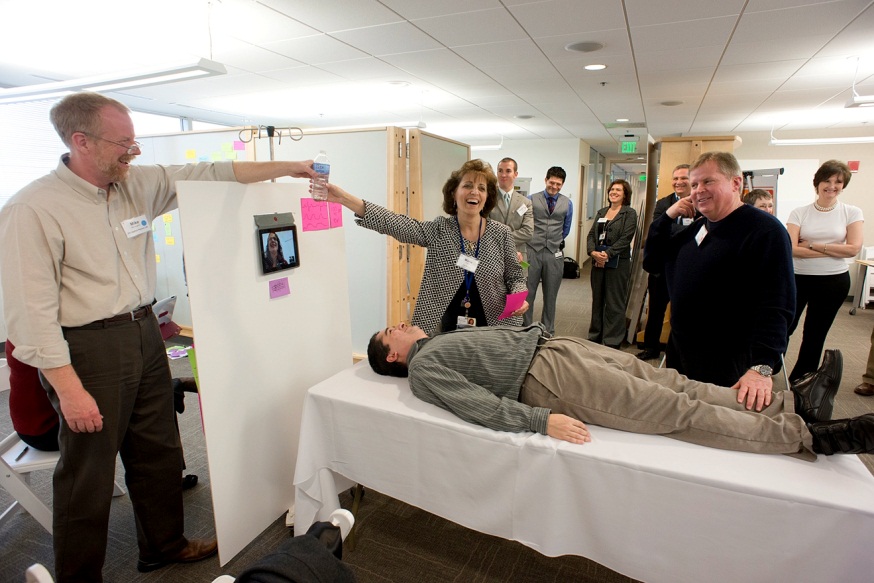 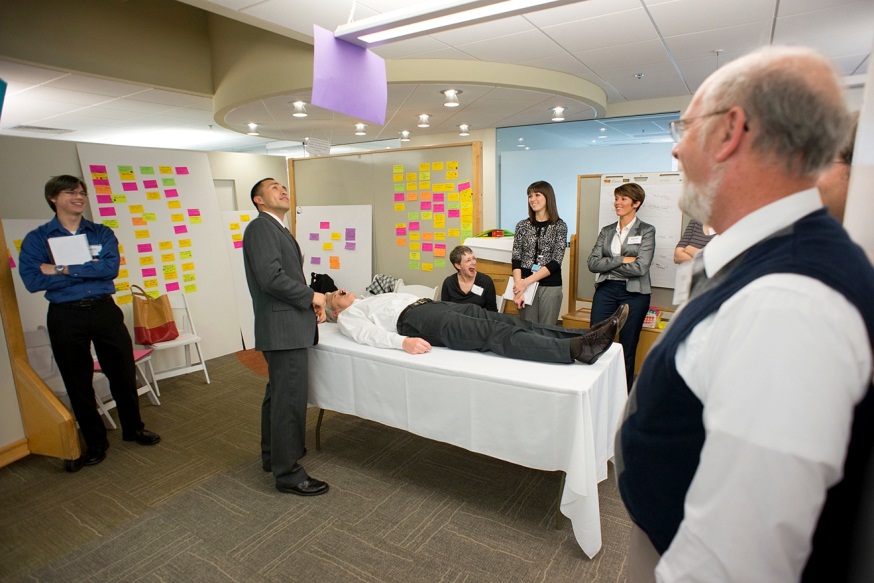 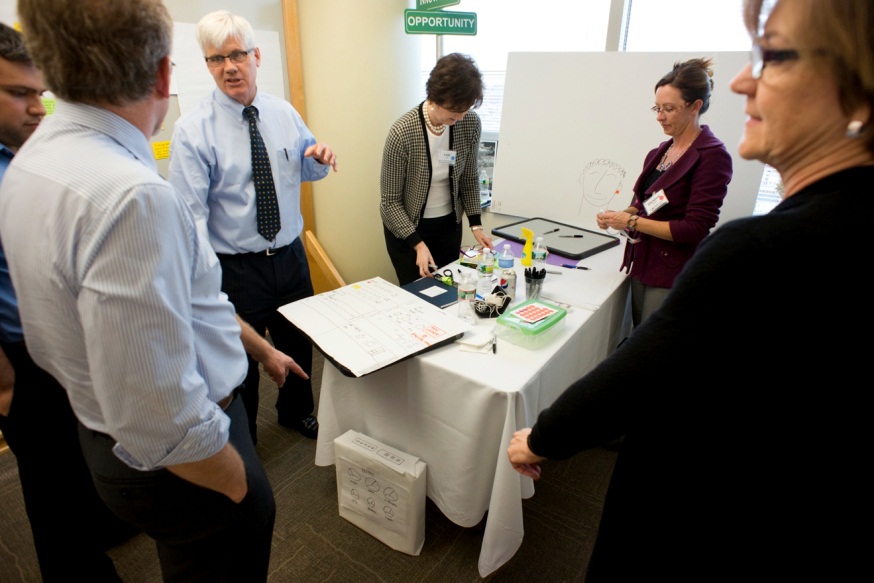 Armstrong Institute for Patient Safety and Quality
Concept of OperationsOperational View
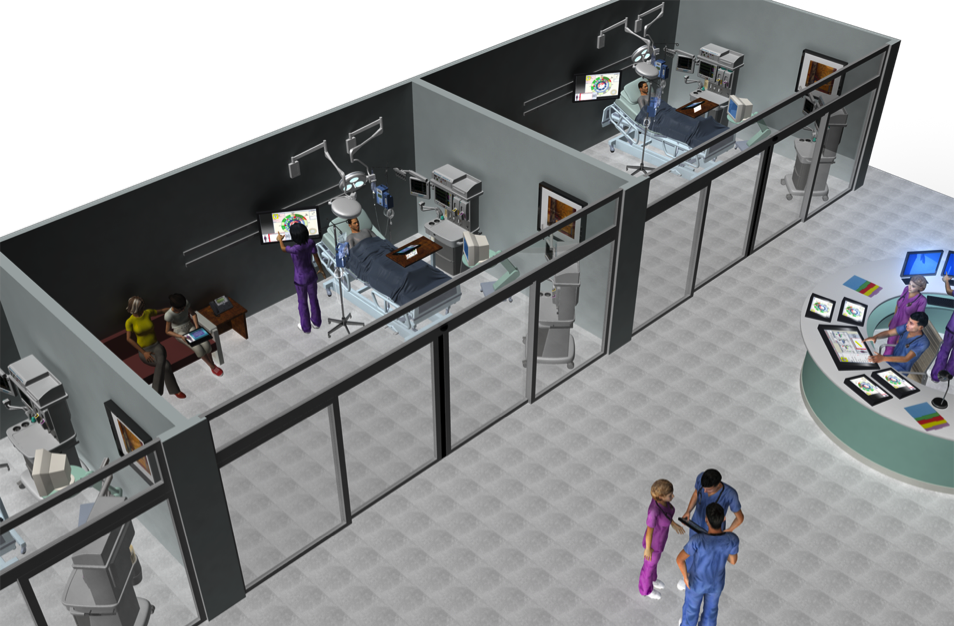 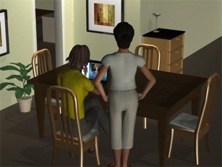 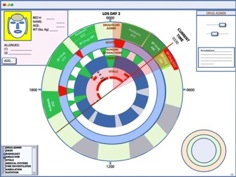 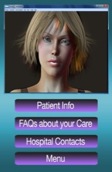 ©The Johns Hopkins University and the Johns Hopkins Health System Corp. 2012
Armstrong Institute for Patient Safety and Quality
[Speaker Notes: We believe, if we take a systems approach to care in the acute setting, we can capitalize on the advantages of interoperability and Open Systems to meet the goals of EMERGE.

We believe that if we gather information from clinical and non-clinical systems, clinicians, patients, and family members, we can put tools in the hands of those who require this information in a timely, complete, and accurate manner.  We can provide a shared view of the situational awareness at the bedside, in central stations, and remote or mobile stakeholders.  Putting tools in the hands of the patient and family can serve as a communication tool that augments direct human-to-human interaction to improve the care environment and clinical outcomes.]
Development Approach
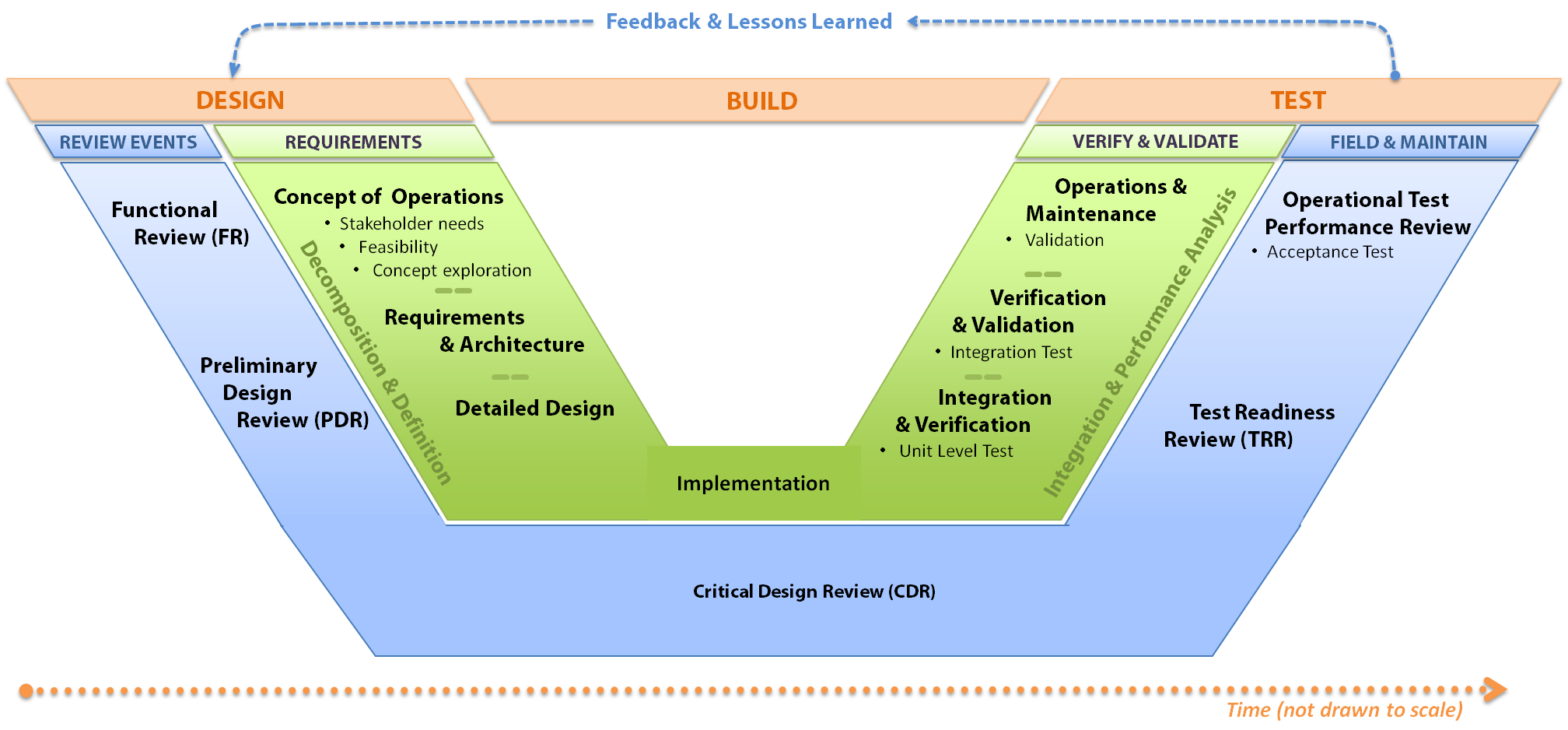 Stakeholder involvement early and often – 
Trans-disciplinary development team -
Armstrong Institute for Patient Safety and Quality
[Speaker Notes: To develop such a system, we are following a Systems Engineering process, spanning DESIGN, BUILD, and TEST.  We abide by the principles of stakeholder involvement throughout the development process – we have composed a team which is multi-disciplinary with expertise from patient/family engagement, clinical processes, care team engagement, learning and accountability, outcomes assessment, and engineering.  

We are currently working on the left side of the V-model – heavily engaged in concept development and modeling in the form of prototypes and we are edging into design with some aspects of the system.  The following slides represent currently ongoing activities


----------------------------

Background:

Systems Engineering (INCOSE)
An interdisciplinary approach and means to enable the realization of successful systems. It focuses on defining customer needs and required functionality early in the development cycle, documenting requirements, then proceeding with design synthesis and system validation while considering the complete problem: 

 Operations
 Cost & Schedule
 Performance
 Training & Support
 Test
 Disposal
 Manufacturing
 Systems Engineering integrates all the disciplines and specialty groups into a team effort forming a structured development process that proceeds from concept to production to operation. Systems Engineering considers both the business and the technical needs of all customers with the goal of providing a quality product that meets the user needs.]
Patient/Family ToolCare Participation Menu
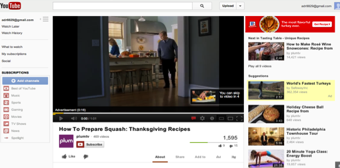 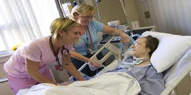 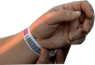 Home Screen
Select Option
Display defaults, set preferences
Welcome
Screen
Select Options
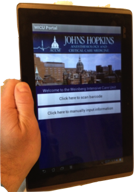 Scan ID
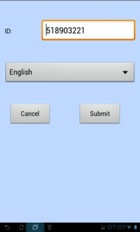 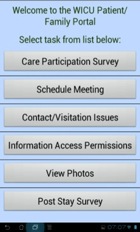 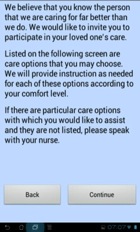 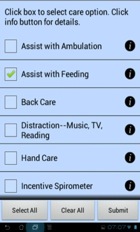 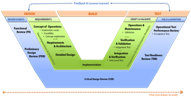 Obtain
background
information if
requested
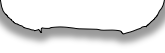 Armstrong Institute for Patient Safety and Quality
[Speaker Notes: This slide represents some ongoing work in the patient/family area.  Here we illustrate how a family member can navigate some user friendly displays on a tablet to identify which care activities they wish to participate in.  In terms of interoperability- it comes in several forms in this example:

Language set to preferred language based upon enrollment
EMERGE ID tied to patient record number
Questionnaire linked to video or written narrative to provide family member with more information regarding care activity
Links to scheduling system to present date/time periods when care activities will occur so family member can choose an activity they will be available to participate in
Upon selecting care activities, reminders will be sent to the family member to be sure they recall the date/time to participate and reminders are sent to the pertinent care team member to alert them to the family member’s participation.
And expanding on the concept of interoperability, for those people who have limited or no ability to move or control their hands, we are looking into eye and gesture control technologies to integrate into this system – this is interoperability in the form of human-computer interfaces tailored to the individuals condition and capabilities.


This questionnaire is one example of several similar surveys we plan to implement to gather patient and family member input as well as care team input to foster communication among all parties.]
LOS DAY 4
DAY 1
DAY 2
DAY 3
DAY 4
DRUG ADMIN
0000
Cursor slaved to start/end time on horizontal plot drill down
Drug Administrations from the prior day
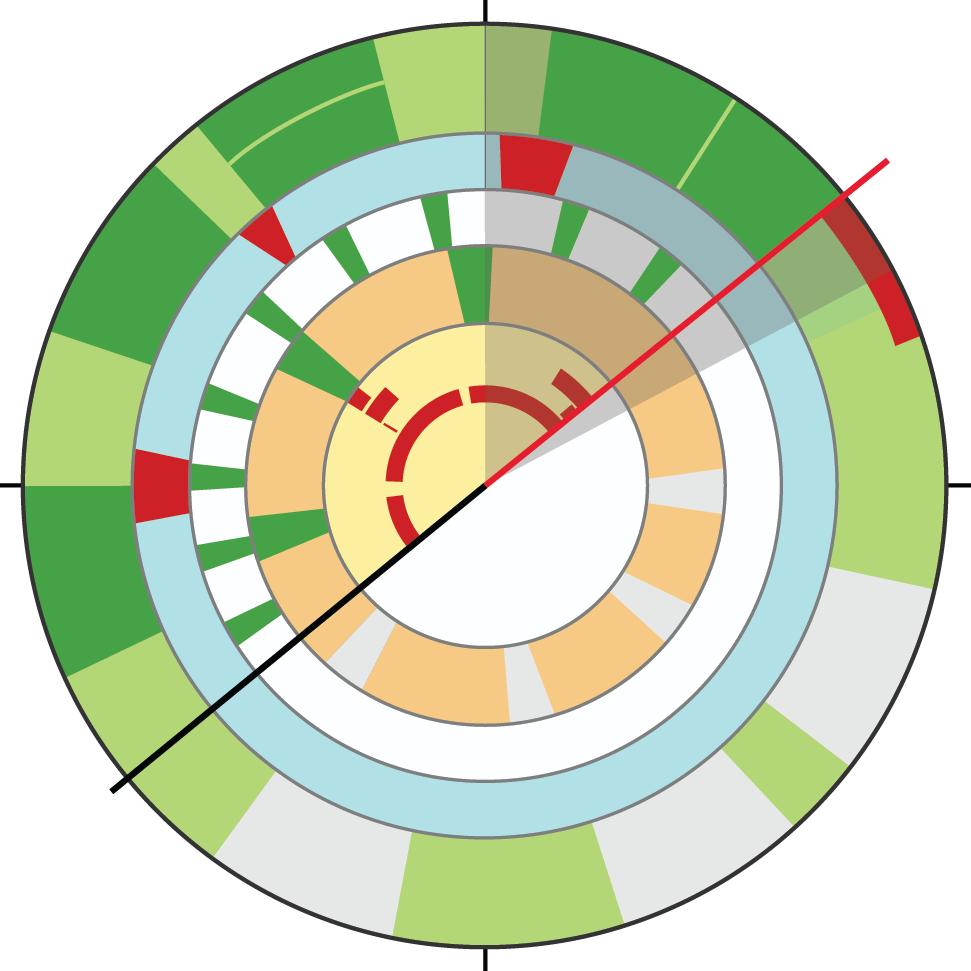 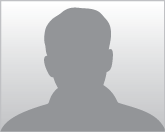 BED #:  _____
NAME: _____
AGE:     _____
WT (lbs, Kg) _____
DRUG/FLUID
ADMIN
Antibiotic
XYZ
CURRENT
TIME
Antibiotic
XYZ
Annotations:_______________________________________________________________________________________________
0330
BP Drug ABC
ACVITITY
ALLERGIES:
_____________
(2) 	_____________
BP Drug
ABC
NURSING
INTERACTIONS
BP Drug
XYZ
ADD…
BP Drug XYZ
BP Drug
ABC
Near term task: start BP Drug XYZ infusion
BP Drug XYZ
EXERCISE
VITALS
BP
Periods of exercise
HR
Sp02
Temp
BP Drug ABC continues
1800
0600
Activity monitor detects excessive movement in the bed
Future exercise windows prescribed
Antibiotic
XYZ
Additional information for this patient or Second Patient’s information
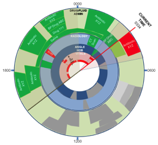 DRUG ADMIN
    EMAR
    RADIOLOGY
    ANGLE HOB
    VITALS
    MEDICAL SYSTEMS
    TIME ON VENTILATOR
    AMBULATION
    AGITATION
Periodic nursing interactions – see horizontal plots for drill down re specifics
Future drug administrations planned for this patient
1200
Questions for Discussion
Will you partner with us to improve usability and eliminate paper
Will you commit to eliminating DVT by including risk prediction and decision support
Can we eliminate harm by sharing risk prediction, decision support tools and performance measures 
Can we incorporate standard outcome measures
Will you make APIs to connect devices to reduce harm and improve productivity
Armstrong Institute for Patient Safety and Quality
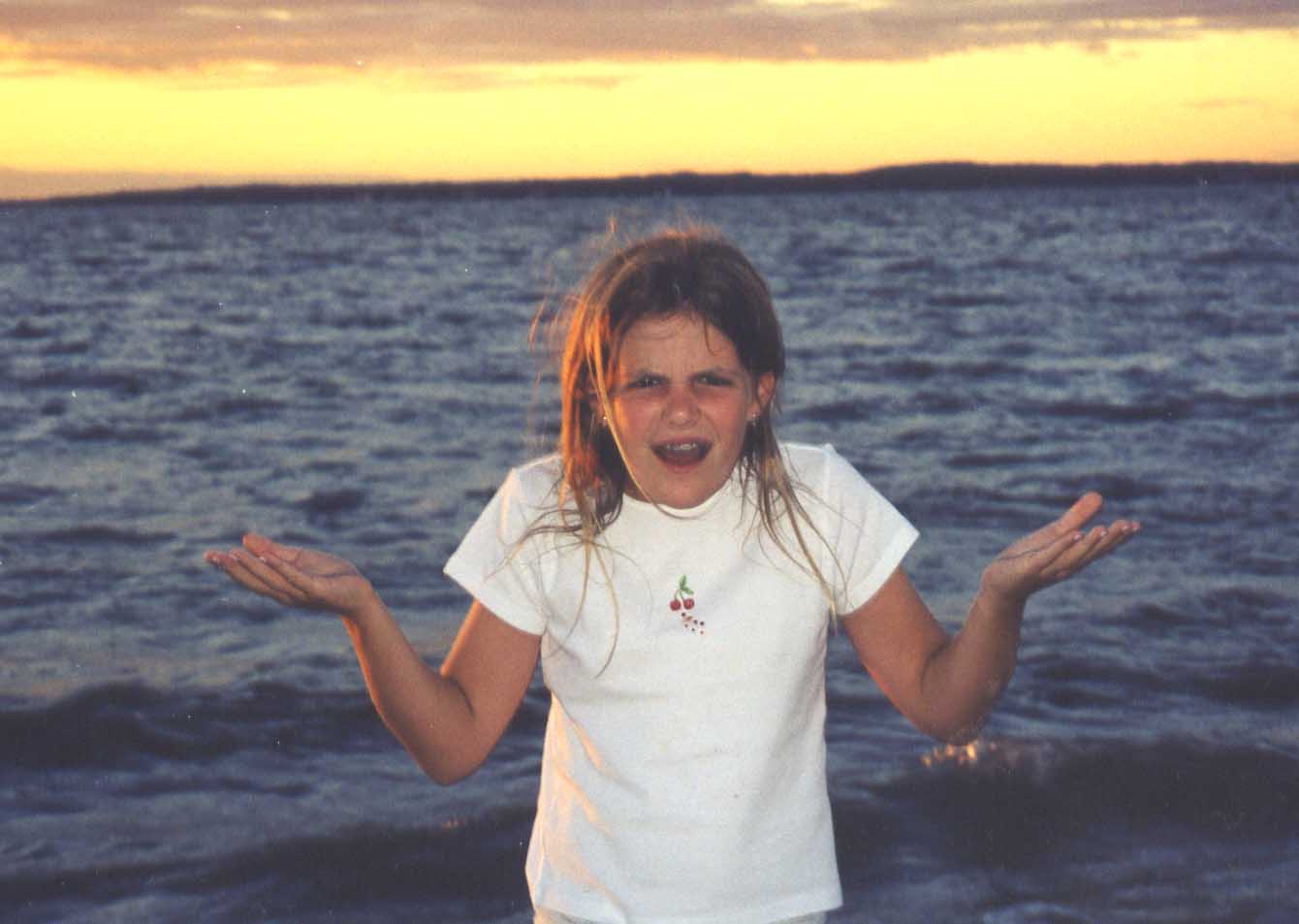 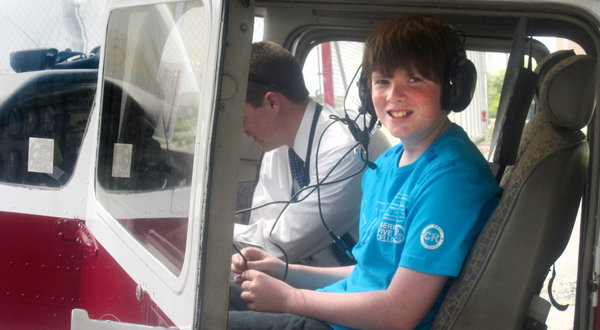